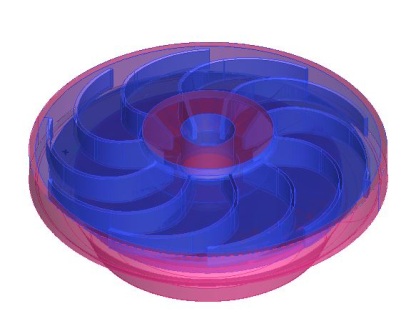 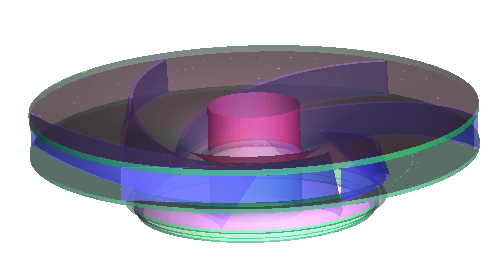 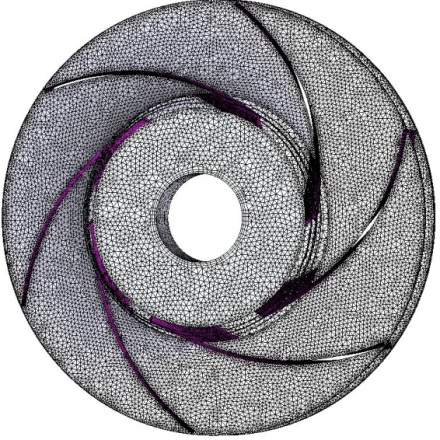 (a)
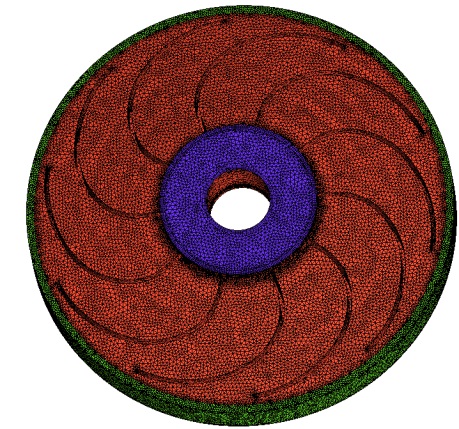 (b)
Impeller
Diffuser
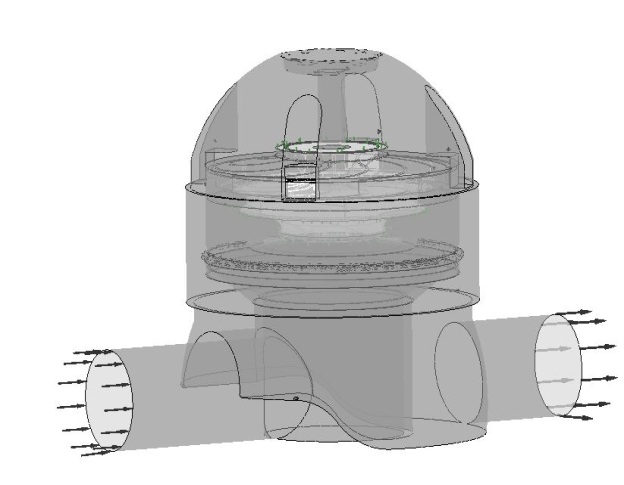 Outlet
Inlet
Interface impeller-diffuser
ϕdesign= 0.128
ϕdesign= 0.128
◎
◎
Q=1.0 Qd.p
Q = 1.0 Qd.p.
0C
0C
0C
0C
0C
0C
0C
0C
0C
0C
0C
0C
Water Vapor Volume Fraction
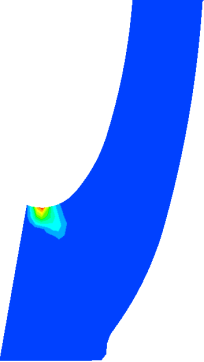 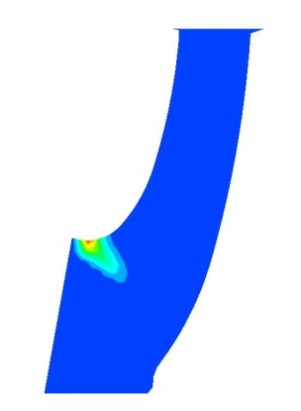 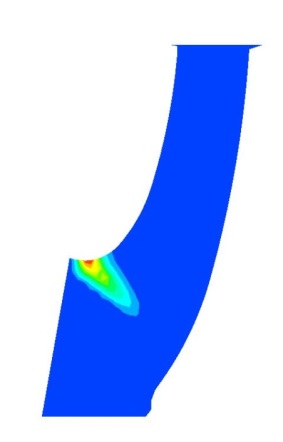 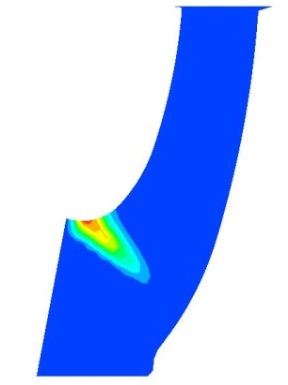 1.00
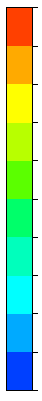 0.798
0.709
0.621
σ=0.187
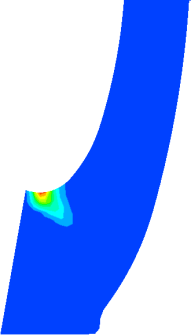 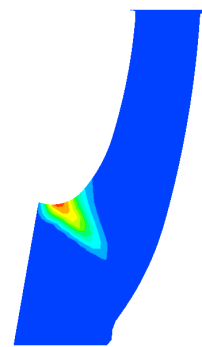 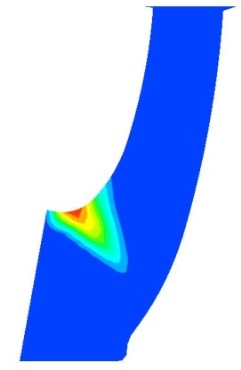 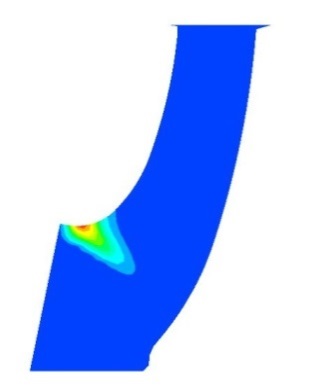 0.532
0.443
0.354
0.266
0.177
σ=0.136
3000 rpm
3400 rpm
3600 rpm
3200 rpm
0.088
1e-15
0.8Qd.p.
1.0Qd.p.
1.2Qd.p.
150C
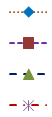 250C
400C
500C
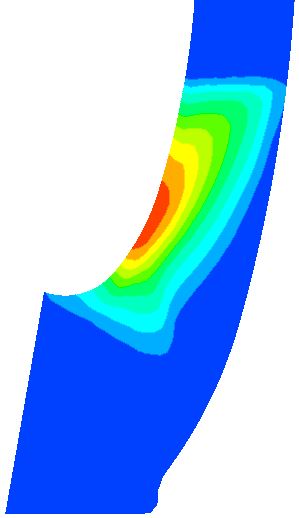 Water Vapor Volume Fraction
Water Vapor Volume Fraction
Water Vapor Volume Fraction
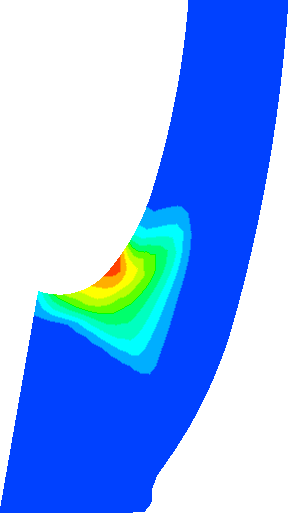 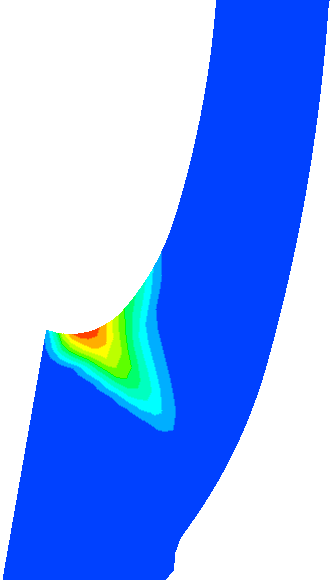 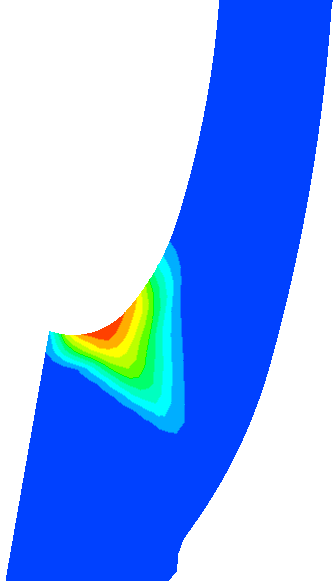 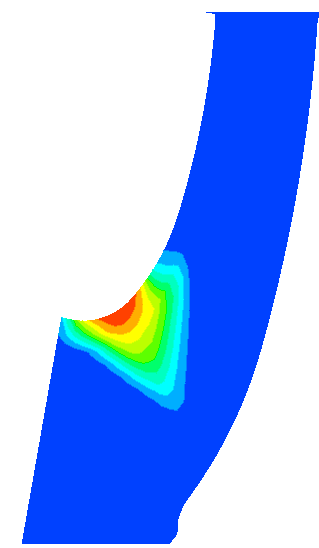 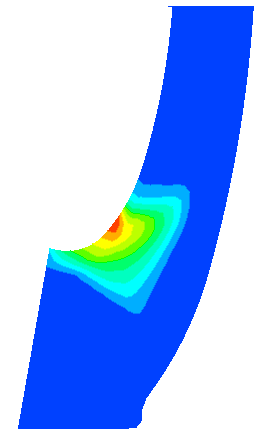 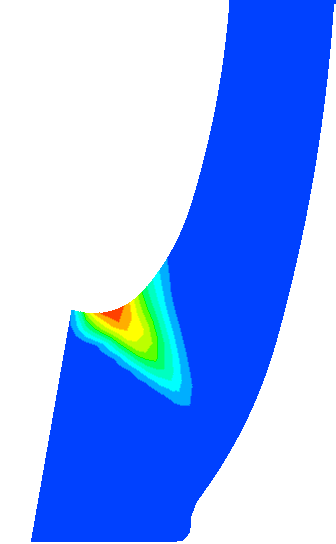 1.00
1.00
1.00
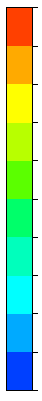 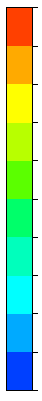 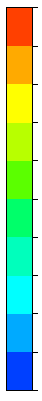 0.798
0.798
0.798
Water Vapor Volume Fraction
0.709
0.709
0.709
1.00
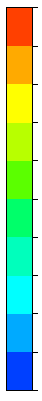 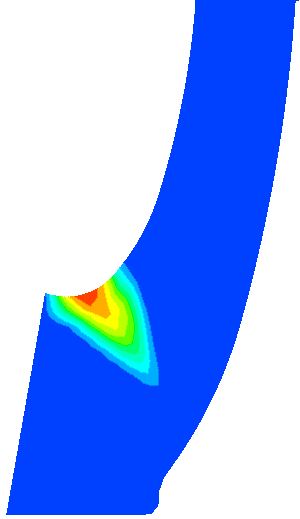 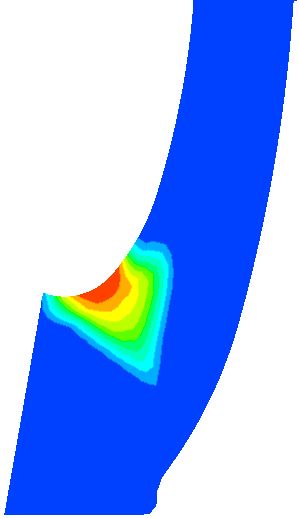 0.621
0.621
0.621
0.798
σ=0.136
σ= 0.110
σ= 0.085
0.709
150C
0.532
0.532
0.532
0.621
0.443
0.443
0.443
σ= 0.136
σ= 0.110
σ= 0.085
0.532
250C
0.443
0.354
0.354
0.354
0.354
0.266
0.266
0.266
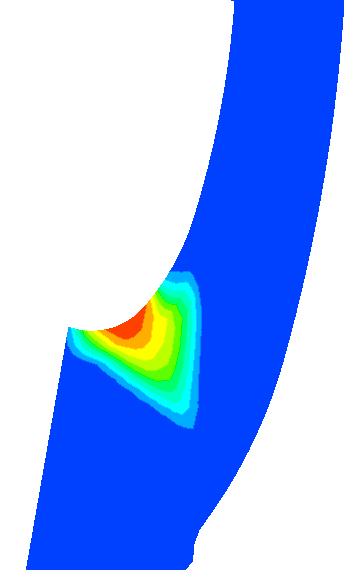 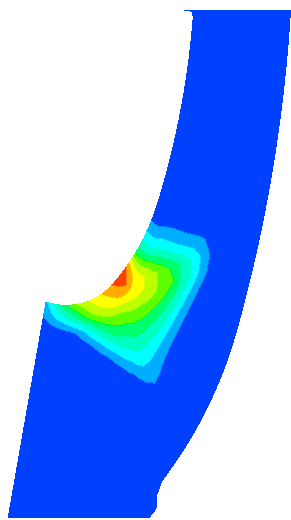 0.266
0.177
0.177
0.177
0.177
0.088
0.088
0.088
0.088
σ= 0.136
σ= 0.110
σ= 0.085
1e-15
1e-15
1e-15
1e-15
500C
σ= 0.136
σ= 0.110
σ= 0.085
400C
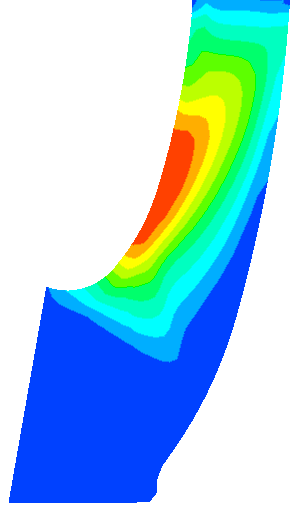